Walking the Path
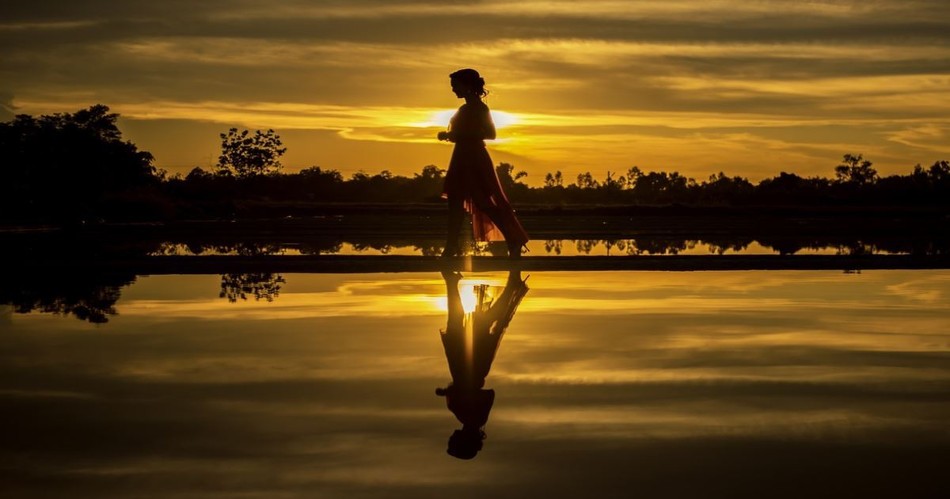 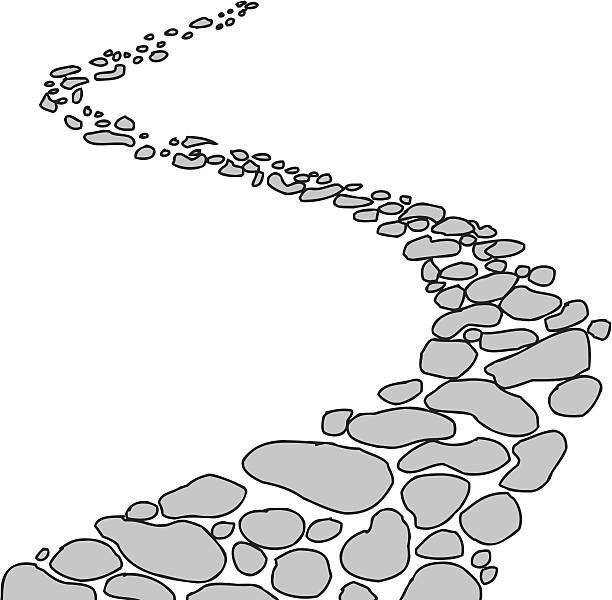 ~ Walking the Path of the Spirit ~
Monday 24th June 2024
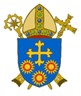 Brentwood Diocese Education Service
Walking the Path of the Spirit
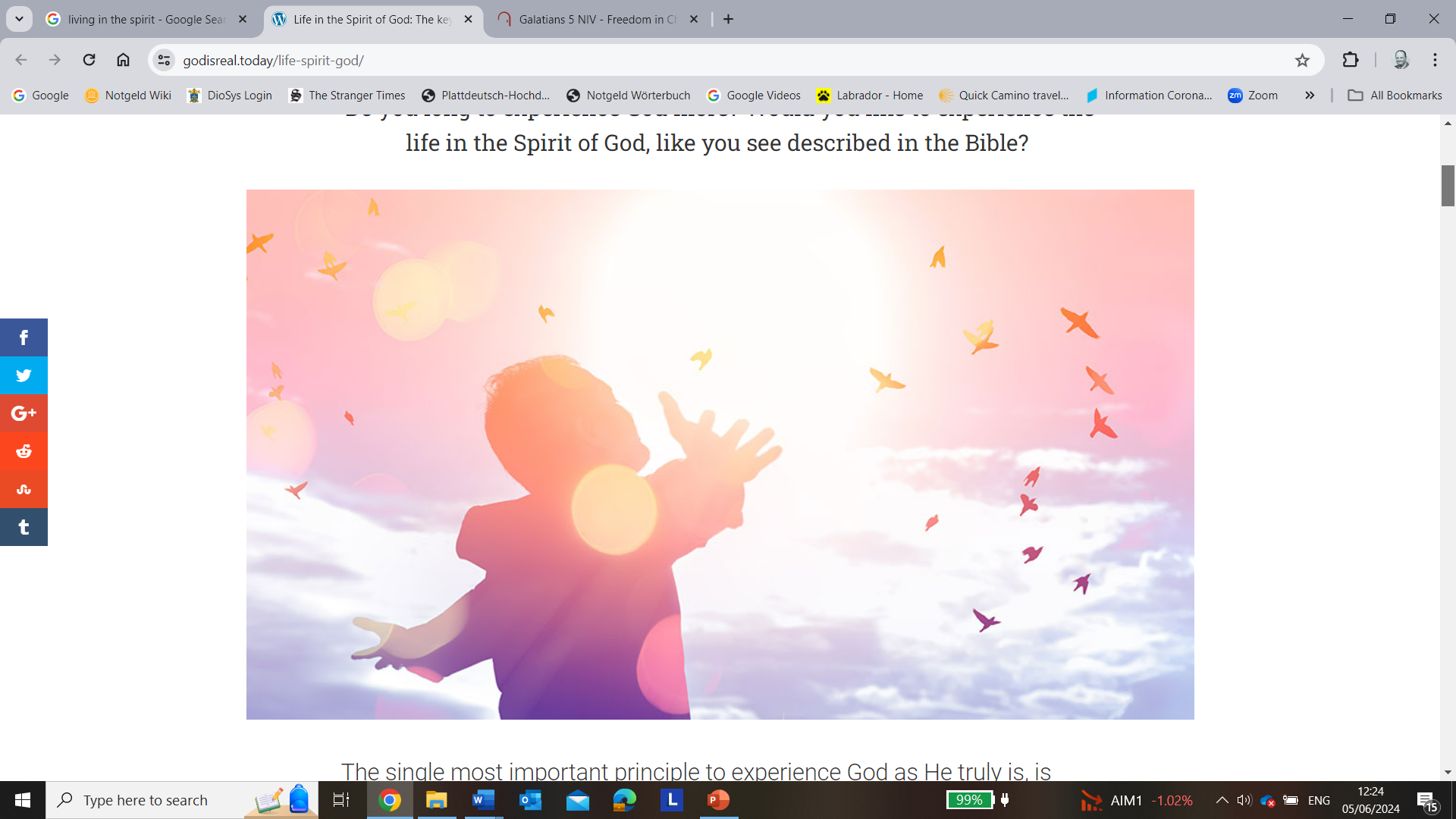 “Since we live by the Spirit, 
let us walk with the Spirit.”

(Galatians 5 : 25)
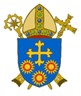 BDES
In Sunday’s Gospel Reading  …
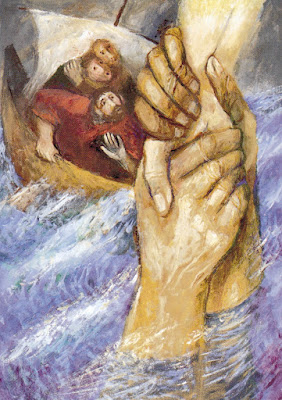 23rd June 2024   
    
In the Gospel of Mark,                         we hear that : 

“They were overcome  with awe.”
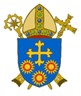 BDES
Virtues for Catholic Schools
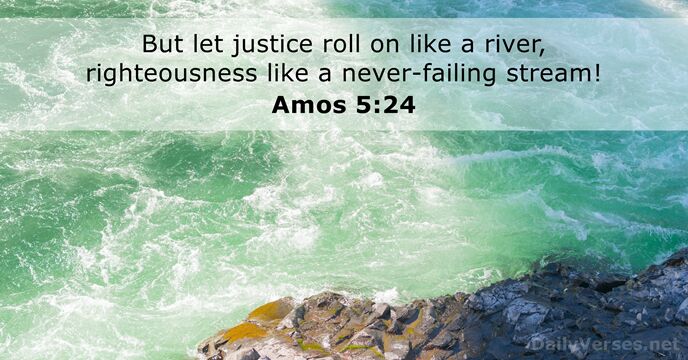 JUSTICE

“Let justice roll on like a river.”

(Amos 5 : 24)
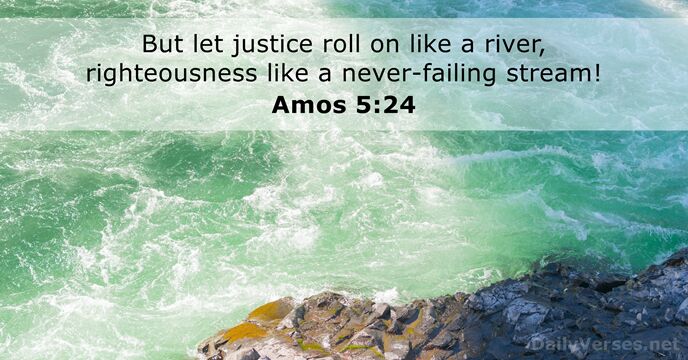 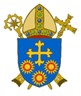 BDES
Preparing for World Youth Day 2027
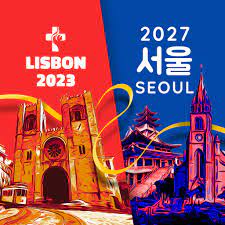 “Charity is the work of the Holy Spirit in us.”

 - Pope Francis, 
General Audience, 
15th May 2024
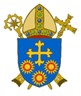 BDES
Feast of the Nativity of St John the Baptist
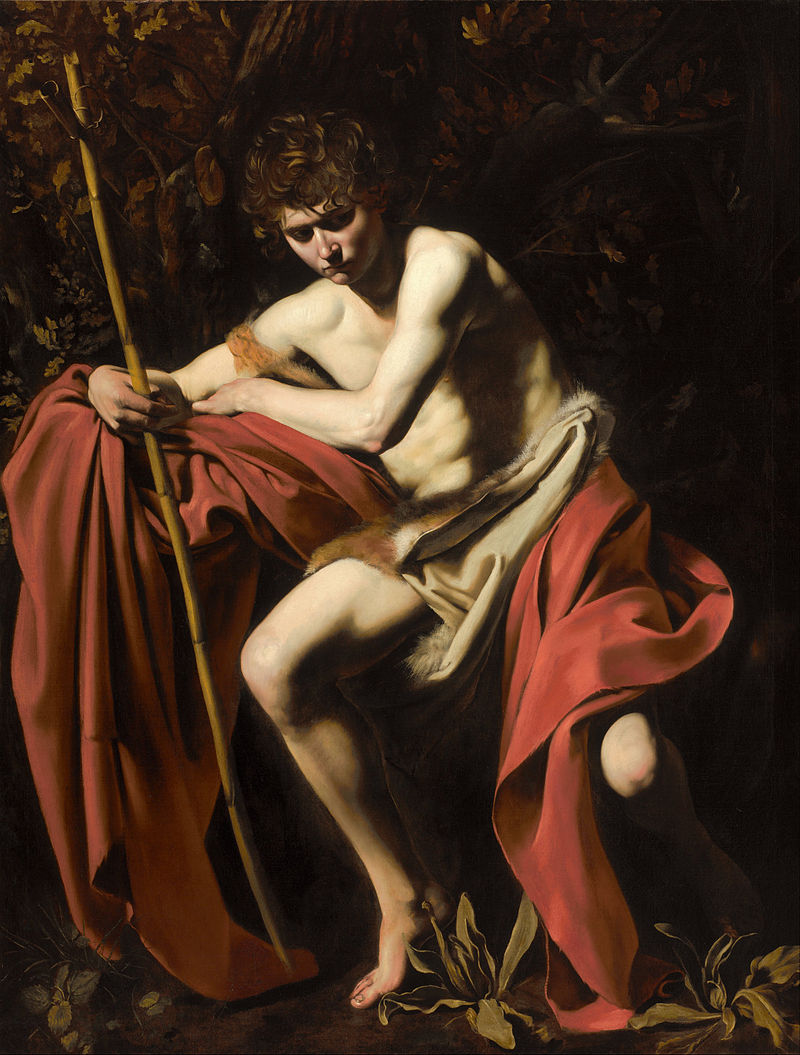 St John the Baptist was a preacher who according to the Gospels fulfilled the prophecy of Isaiah which described a voice crying in the wilderness.
The Gospel of Luke shows Mary visiting John’s mother Elizabeth and the child in her womb leapt for joy. 
John spent his time preaching and baptising.
He is subsequently executed by beheading at the instruction of Herod.
23rd June
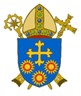 BDES
Come, Holy Spirit
Come, Holy Spirit, fill the hearts of your faithful. 
And kindle in them the fire of your love. 
Send forth your Spirit and they shall be created. 
And you will renew the face of the earth. 
Let us pray :  O God, who by the light of the Holy Spirit,            did instruct the hearts of your faithful, grant that by that same Holy Spirit, we may be truly wise, and ever rejoice in your consolation, Through Christ our Lord. 
Amen.
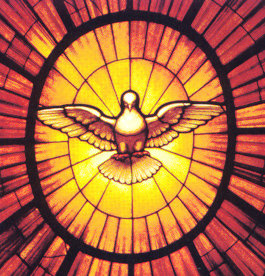 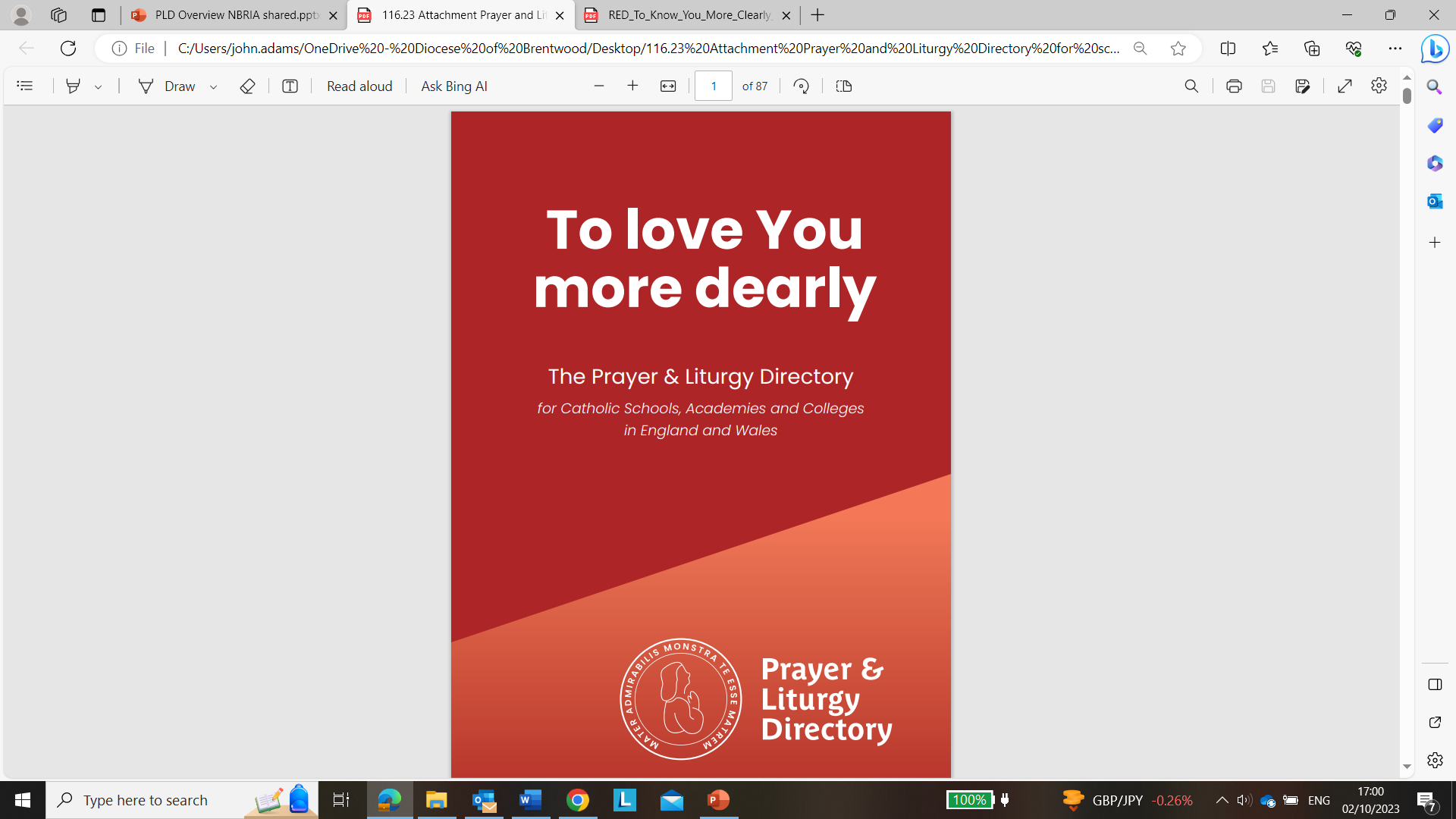 BDES
Walking the Path
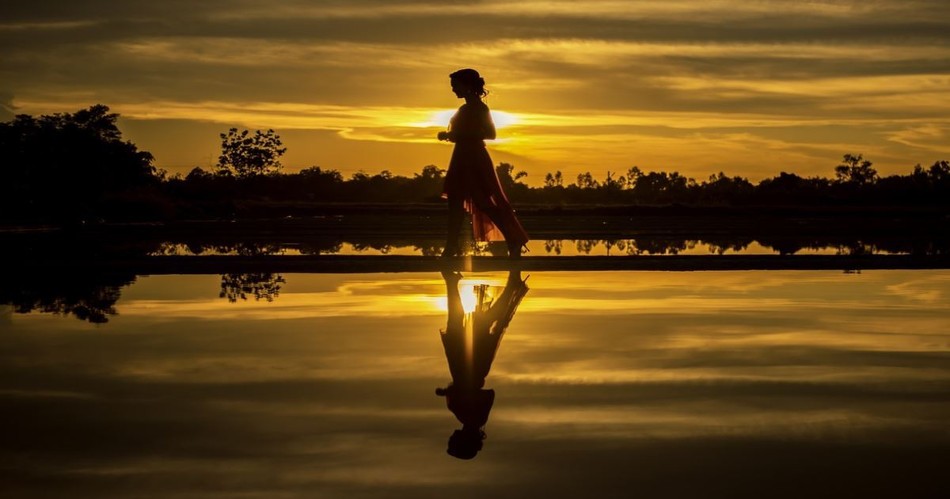 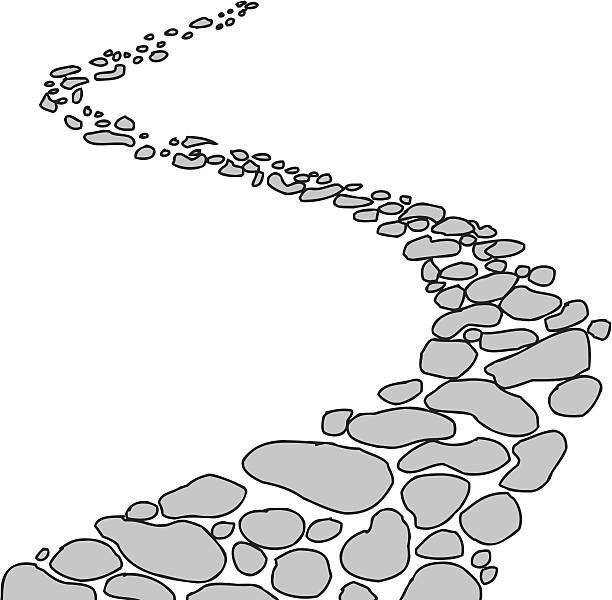 ~ Walking the Path of the Spirit ~
Monday 24th June 2024
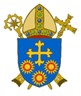 Brentwood Diocese Education Service